Шахматное образование в г.Тюмени: практика, проблемы, перспективы
Ренёва Галина Фёдоровна, заведующий отделом учебно-методической работы МАОУ ИМЦ г.Тюмени
06.12.2016
Кружки
Секции
Клубы
Турниры
Кружки - Клубы - Секции
21 ОУ + 11 д/с = 2 500 детей
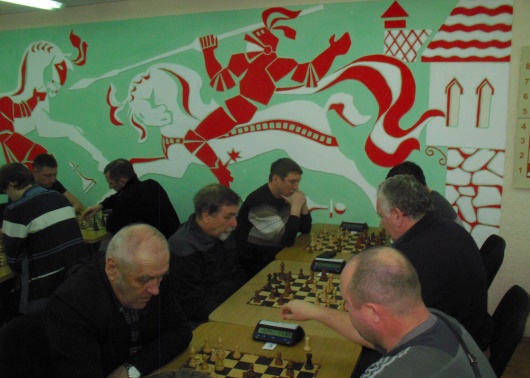 Дети – Учителя - Родители
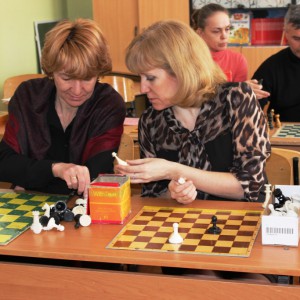 Направление соревнований 
в городской спартакиаде учителей Тюмени
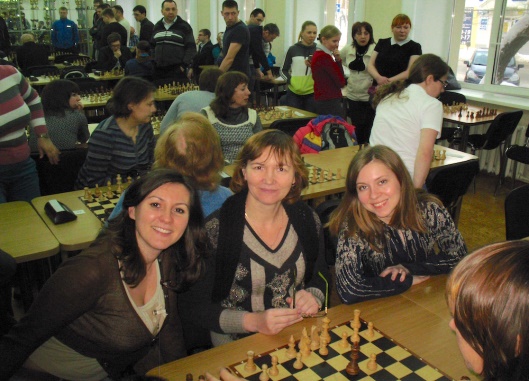 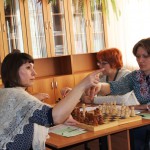 Встречи
Форум «Большая перемена»
Турниры
Каникулы
Многопрофильные смены
Муниципальный этап конкурса творческих работ, посвященного международному шахматному турниру им. Д.И. Менделеева
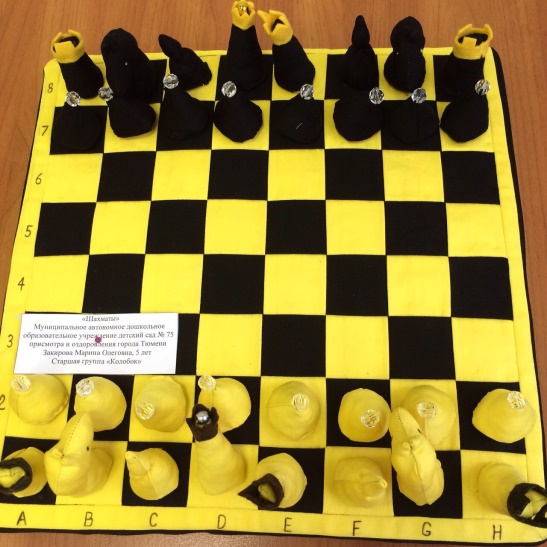 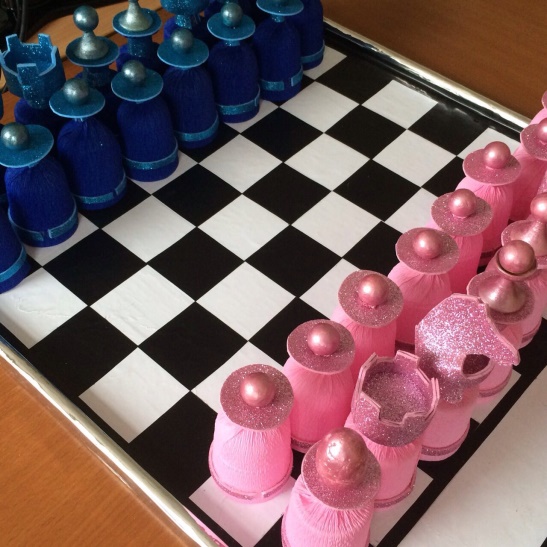 21 школьник, 
93 воспитанника детского сада
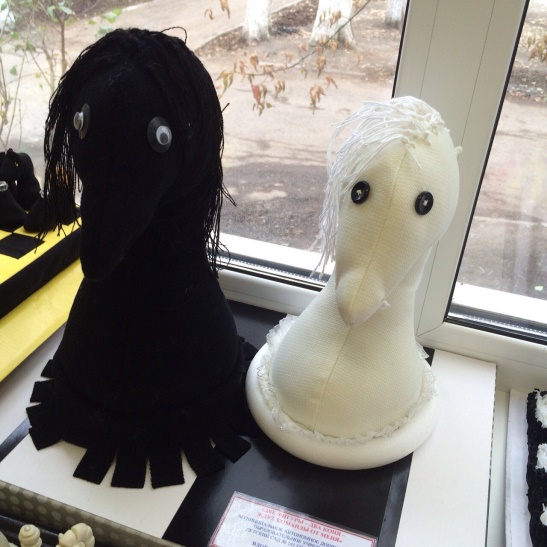 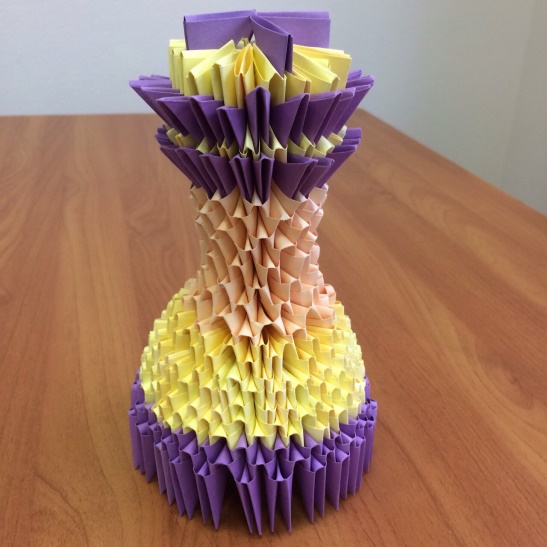 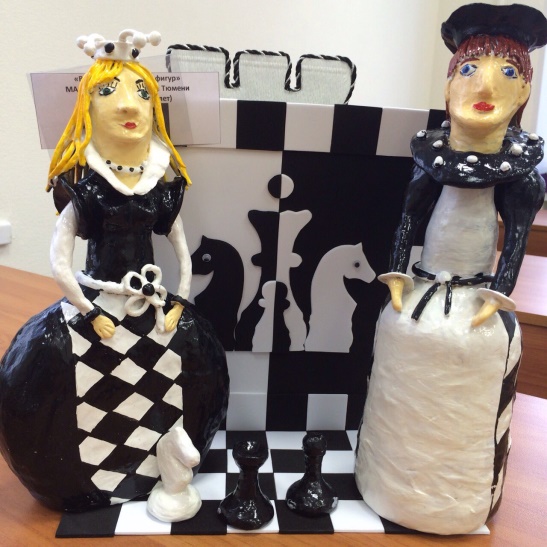 Городской шахматный турнир для дошкольников  «Белая Ладья»
50 муниципальных и частных образовательных организаций, предоставляющих услуги дошкольного образования –200 детей
250 детей занимаются в кружках в образовательных организаций, предоставляющих услуги дошкольного образования
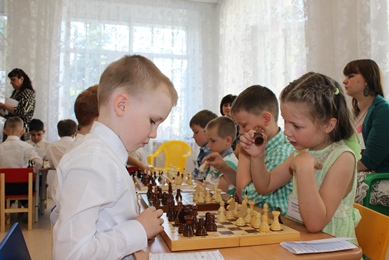 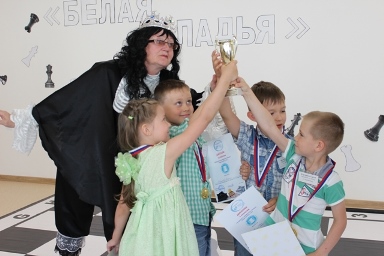 образование
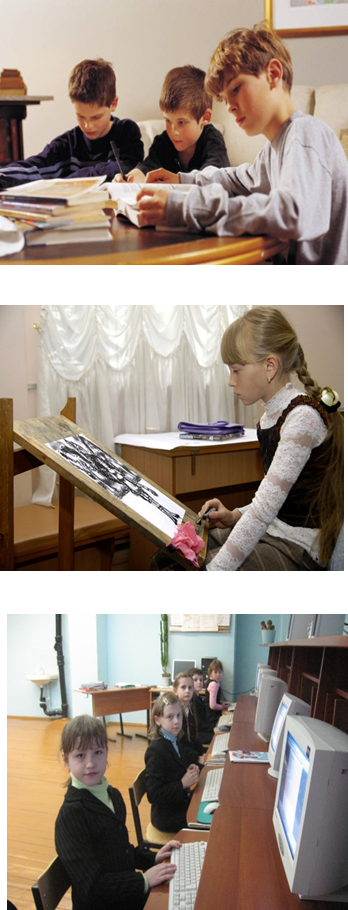 развитие
воспитание
обучение
Не знаю
Знаю, но не умею
Знаю, умею, но не хочу